2021
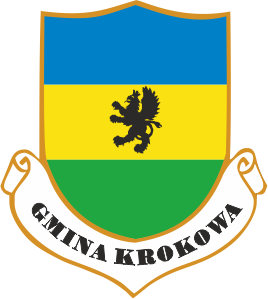 Raport o stanie Gminy Krokowa
WSTĘP
Niniejszy raport o stanie Gminy Krokowa sporządzony został na podstawie art. 28 aa. 1. Ustawy z dnia 8 marca 1990 roku                     o samorządzie gminnym (tj.: Dz. U. z 2022 r. poz. 559 z późn. zm.). Wspomniany artykuł zobowiązuje Wójta Gminy do przedstawienia Radzie Gminy co roku do 31 maja raportu obejmującego podsumowanie działalności wójta w roku poprzednim, a w szczególności realizację polityk, programów                      i  strategii oraz uchwał rady gminy.
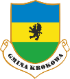 Ogólna charakterystyka gminy
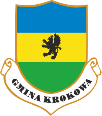 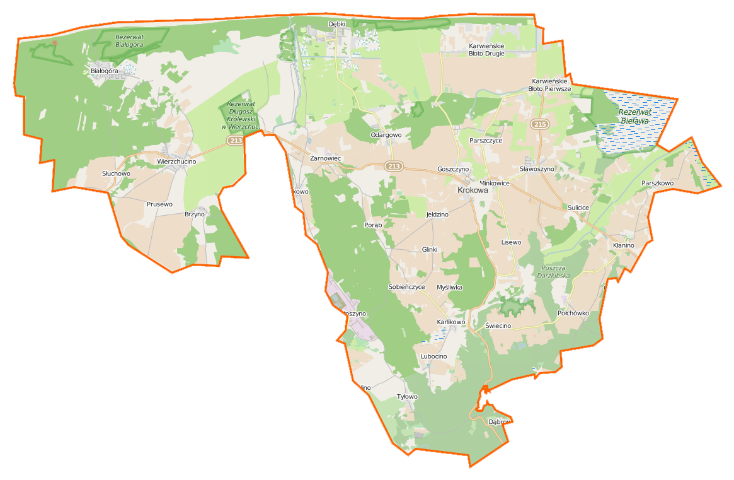 Powierzchnia: 211,83 km2
36,46% powierzchni powiatu
1,16% powierzchni województwa
Liczba mieszkańców: 10 725
Gęstość zaludnienia: 50,63 osób na km2
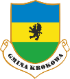 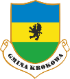 WYKONANIE BUDŻETU GMINY KROKOWA
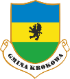 WYKONANIE BUDŻETU GMINY KROKOWA
Udziały w PIT w 2021 roku w wysokości 7.755 tys. stanowią znaczącą część dochodów budżetu Gminy Krokowa w 2021 roku. Kwota ta szacowana przez Ministerstwo Finansów uzależniona jest od koniunktury gospodarczej oraz dochodów uzyskiwanych przez mieszkańców. Stanowi ona procentowy udział w wysokości 38,16 % pozyskanych dochodów. Lokalizacja Pomorskiej Strefy Ekonomicznej na terenie gminy oraz zakładów pracy znacząco wpływa na poziom udziału                w PIT, który zasila budżet gminy.
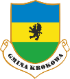 WYKONANIE BUDŻETU GMINY KROKOWA
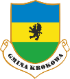 WYKONANIE BUDŻETU GMINY KROKOWA
W analizowanym okresie w każdej grupie porównawczej występuje tendencja wzrostu dochodów ogółem. Przejawem zwiększenia wpływów do budżetów porównywanych gmin są pozyskane środki, w  tym z budżetu państwa oraz zwiększona sprzedaż mienia w porównaniu do lat poprzednich.
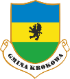 WYKONANIE BUDŻETU GMINY KROKOWA
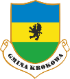 WYKONANIE BUDŻETU GMINY KROKOWA
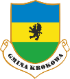 WYKONANIE BUDŻETU GMINY KROKOWA
Porównanie pokazuje wykonanie wydatków majątkowych                w latach 2020 - 2021. W grupie analizowanych gmin rok 2021, w związku ze zwiększonymi dochodami,  przejawia się wzrostem wydatków inwestycyjnych, w tym kontynuowanych inwestycji, jak i nowych zadań inwestycyjnych.
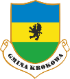 WYKONANIE BUDŻETU GMINY KROKOWA
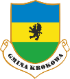 WYKONANIE BUDŻETU GMINY KROKOWA
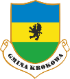 WYKONANIE BUDŻETU GMINY KROKOWA
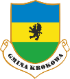 WYKONANIE BUDŻETU GMINY KROKOWA
Wykres obrazuje wielkość zadłużania się Gminy Krokowa                  w analizowanych latach 2020-2021. 2021 rok jest kontynuacją przyjętej polityki oszczędnościowej, co znacząco wpływa na zmniejszający się poziom zadłużenia Gminy Krokowa.
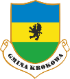 WYKONANIE BUDŻETU GMINY KROKOWA
DYNAMIKA BUDŻETU W LATACH 2020/2021 (w zł)
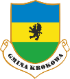 WYKONANIE BUDŻETU GMINY KROKOWA
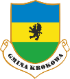 WYKONANIE BUDŻETU GMINY KROKOWA
Największą pozycję dochodów budżetu stanowią dochody własne, w skład których wchodzą m.in.: podatek od nieruchomości, rolny, leśny, transportowy, opłaty lokalne oraz udziały CIT, których łączna realizacja wynosi 28.939 tys. , tj. 37 % dochodów ogółem. 
Drugą co do wielkości pozycją dochodową są dotacje z budżetu państwa na realizację zadań zleconych oraz dotacje z budżetu państwa na realizację zadań własnych gminy w kwocie 21.068 tys., głównie na zasiłki i pomoc społeczną, które stanowią 27 % dochodów ogółem. 
Na kolejnym poziomie kształtują się subwencje w kwocie 14.554 tys. (18 %), w tym subwencja oświatowa 12.246 tys. 
Pozyskane dotacje z UE oraz z budżetu państwa na realizację projektów inwestycyjnych oraz społeczno-edukacyjnych to kwota 2.554 tys., która stanowi 3 % dochodów ogółem. 
Na rozwój gospodarczy w Gminie Krokowa przedkłada się poziom udziału                  w  PIT za 2021 rok w wysokości 7.755 tys.
Wykonanie wydatków za 2021 rok wynosi 72.952.059,35 zł, co stanowi 89,5 % zaplanowanych wydatków w wysokości 81.493.610,67 zł.
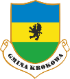 WYKONANIE BUDŻETU GMINY KROKOWA
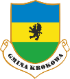 WYKONANIE BUDŻETU GMINY KROKOWA
Największą pozycję w budżecie stanowią wydatki na oświatę i wychowanie - 24.141 tys. (34%), pomoc społeczną, rodzinę i zadania w zakresie polityki społecznej tj. 23.111 tys. (33 %). Pozostałe kategorie wydatków mieszczą się w przedziale od 3-9 % wydatków ogółem. Obsługa długu stanowi 1 % wydatków ogółem.
Zarządzanie finansami Gminy Krokowa sprzyja racjonalnemu wydatkowaniu publicznych środków finansowych. Najważniejszą kwestią jest uzyskanie jakościowo najlepszych i najbardziej trafnych informacji, które pomagają w podejmowaniu właściwych decyzji w zakresie gospodarowania.
Odpowiedzialne zarządzanie środkami własnymi oraz tymi pozyskanymi ze źródeł zewnętrznych pozwala na wygospodarowanie wolnych środków, które przeznaczane są na finansowanie zadań w kolejnym roku budżetowym.
W analizowanym roku budżetowym 2021 Gmina realizowała różnego rodzaju przedsięwzięcia inwestycyjne. Poziom wydatków inwestycyjnych uwarunkowany był przede wszystkim bieżącymi potrzebami mieszkańców zgłaszanymi m.in. na zebraniach wiejskich. Wydatki majątkowe w dużej mierze stanowiły inwestycje w infrastrukturę drogową.
Gmina racjonalnie gospodarując posiadanymi środkami, stara się w jak najlepszy sposób zaspakajać zmieniające się i ewoluujące potrzeby i oczekiwania mieszkańców.
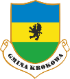 WYKONANIE WYDATKÓW INWESTYCYJNYCH
Inwestycje wodno-kanalizacyjne
Z pozyskanych w grudniu 2020 r. środków z Rządowego Funduszu Inwestycji Lokalnych                 w wysokości 3.000.000 zł rozpoczęliśmy rozbudowę sieci wodociągowej i kanalizacji sanitarnej wraz z wyposażeniem i usprawnieniem funkcjonowania istniejącej infrastruktury. W latach 2021-2023 planuje się wykonać:
         • Montaż systemu odczytu zdalnego wodomierzy.
         • Budowę sieci wodociągowej tranzytowej na trasie Żarnowiec – Odargowo.
         • Budowę odcinka sieci kanalizacji sanitarnej wraz z wymianą sieci wodociągowej              i infrastrukturą towarzyszącą w Sulicicach – I etap (część A).
         • Budowę fragmentu sieci wodociągowej i kanalizacji sanitarnej podciśnieniowej               w Sławoszynku (ul. Gwiaździsta  i Spokojna).
         • Dostawa urządzeń infrastruktury wodociągowej na terenie SUW Żarnowiec.
         • Wykonanie odwiertów głębinowych i budowę studni wodociągowych przy ujęciach              wody w Białogórze i Żarnowcu.
Pozyskano środki finansowe z Programu POLSKI ŁAD w wysokości 5,0 mln zł na budowę sieci kanalizacyjnych w miejscowościach – Sulicice (I etap) i Szary Dwór (z połączeniem od Parszczyc do Odargowa). Ponadto zadanie obejmuje także modernizację przepompowni ścieków w Karlikowie oraz usprawnienie działania przerzutu ścieków na trasie OBM Parszczyce – OBM Kłanino. Termin realizacji zadania 2022 - 2023.
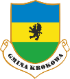 WYKONANIE WYDATKÓW INWESTYCYJNYCH
Inwestycje oświatowe
Zakończyliśmy prace budowalne polegające na dostosowaniu części obiektów szkolnych w Lubocinie i Sławoszynie na oddziały przedszkolne. Od nowego roku, łącznie, w tych obu miejscach będziemy mogli zaopiekować się 49 dziećmi. Obiekty obecnie są wyposażane w sprzęt niezbędny do funkcjonowania. W 2022 r., przy obiekcie w Sławoszynie powstanie także nowy plac zabaw, a ten w Lubocinie zostanie zmodernizowany. Projekt przewiduje także doposażenie                    i organizację różnego typu zajęć rozwojowych oraz edukacyjnych w działających przedszkolach i klasach „0” wszystkich szkół na terenie całej gminy, a także dokształcanie kadry nauczycielskiej (2022-2023). Zadanie o wartości 2,637 mln zł jest realizowane niemal w 100% ze środków Unii Europejskiej.
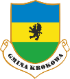 WYKONANIE WYDATKÓW INWESTYCYJNYCH
Inwestycje oświatowe
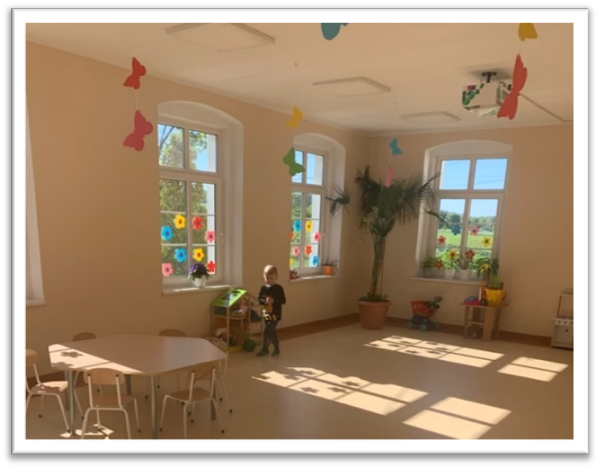 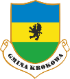 ODDZIAŁ PRZEDSZKOLNY W LUBOCINIE
WYKONANIE WYDATKÓW INWESTYCYJNYCH
Inwestycje oświatowe
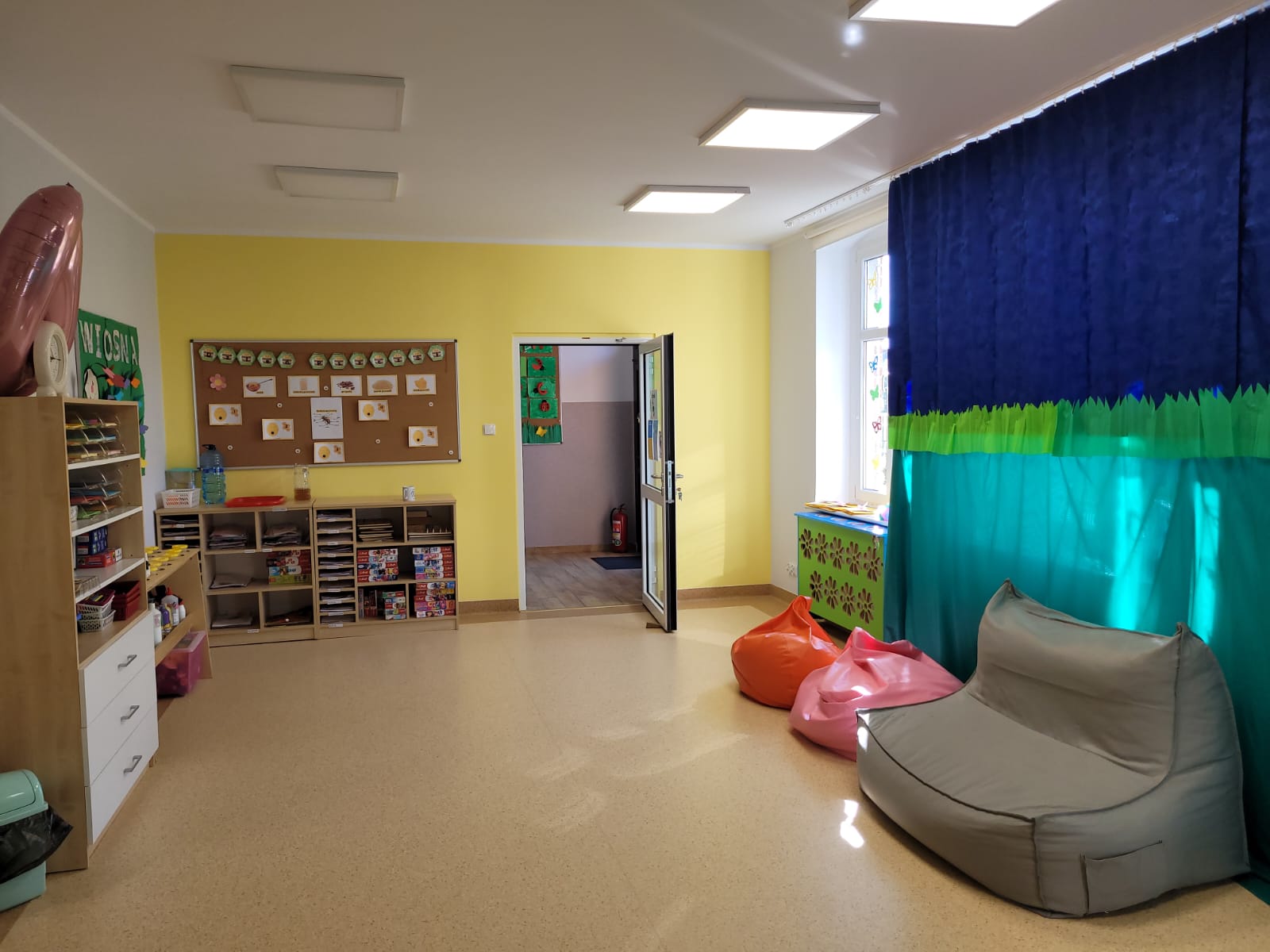 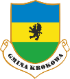 ODDZIAŁ PRZEDSZKOLNY W SŁAWOSZYNIE
WYKONANIE WYDATKÓW INWESTYCYJNYCH
Inwestycje oświatowe
Zakończyliśmy inwestycję dotyczącą rozbudowy                  i modernizacji jednego z segmentów Szkoły Podstawowej w Krokowej. W ramach projektu powstało dodatkowych 5 w pełni wyposażonych sal lekcyjnych z zapleczem sanitarnym. Dodatkowo zamontowano windę. Poza tym wyremontowane zostały istniejące kondygnacje znajdujące się w tym segmencie. Zadanie zostało sfinansowane w 100% środkami rezerwy ogólnej KPRM, środkami Rządowego Funduszu Inwestycji Lokalnych, Spółki PEJ oraz osób prywatnych. Wartość zadania – 3,25 mln zł
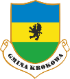 WYKONANIE WYDATKÓW INWESTYCYJNYCH
Inwestycje oświatowe
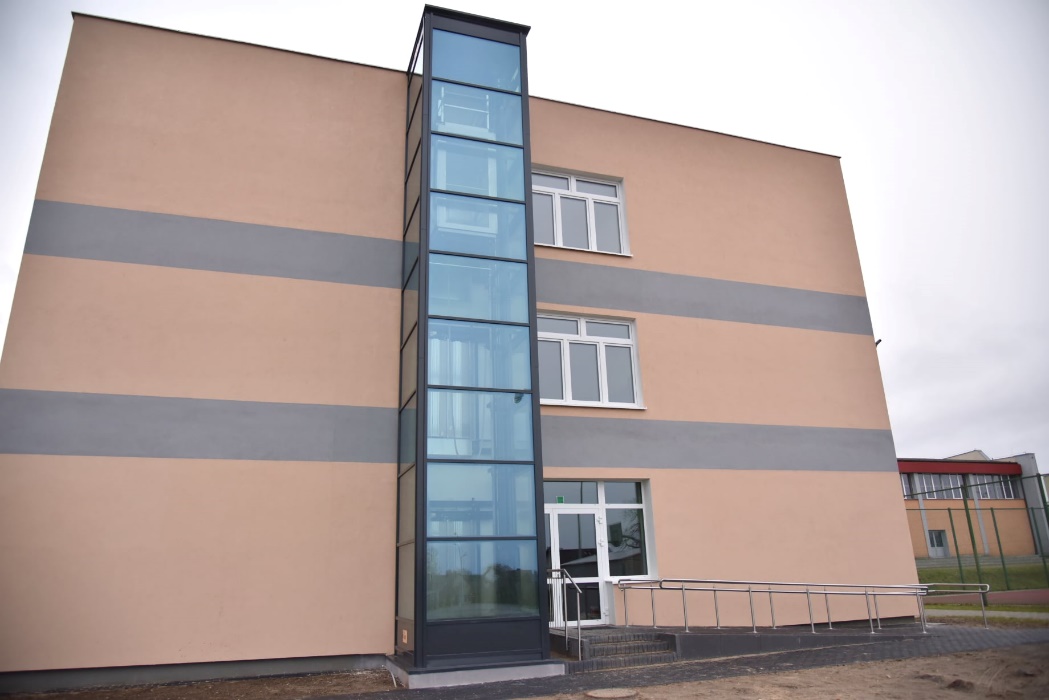 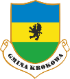 SZKOŁA PODSTAWOWA W KROKOWEJ – ODNOWIONY SEGMENT Z WINDĄ
WYKONANIE WYDATKÓW INWESTYCYJNYCH
Inwestycje oświatowe
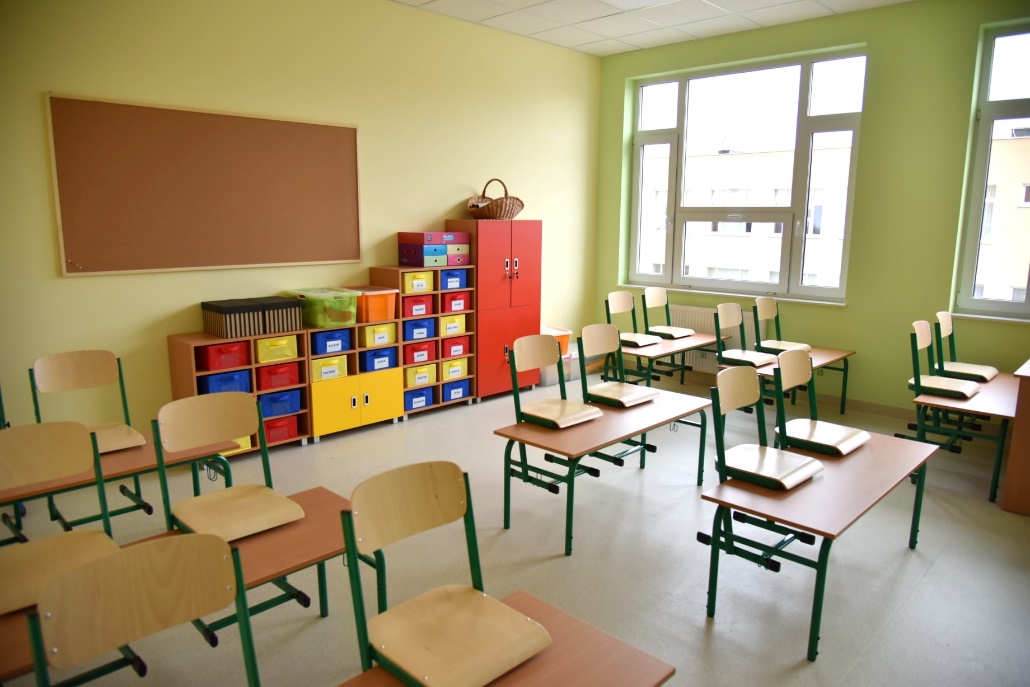 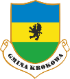 SZKOŁA PODSTAWOWA W KROKOWEJ – SALA LEKCYJNA
WYKONANIE WYDATKÓW INWESTYCYJNYCH
Inwestycje w obiekty kultury
Dom Kultury w Wierzchucinie - wykonano prace remontowe kominów na obiekcie. Wymieniono orynnowanie, lukarny                  i dokonano obróbek blacharskich. Wybudowano system odwodnienia wokół obiektu.
Świetlica w Żarnowcu oraz świetlica w Świecinie – otrzymano dofinansowanie w ramach Programu Operacyjnego „Rybactwo i Morze” na lata 2014-2020 na remont i rozbudowę obiektów. Prace dotyczą elementów ogólnobudowlanych, elektrycznych, sanitarnych, gazowych, zagospodarowania terenu wokół. Łączny koszt prac to 316 tys. zł z czego dotacja ma wynieść 99 tys. zł. Zadanie przewidziane do realizacji w 2021 r.
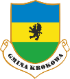 WYKONANIE WYDATKÓW INWESTYCYJNYCH
Inwestycje w obiekty kultury
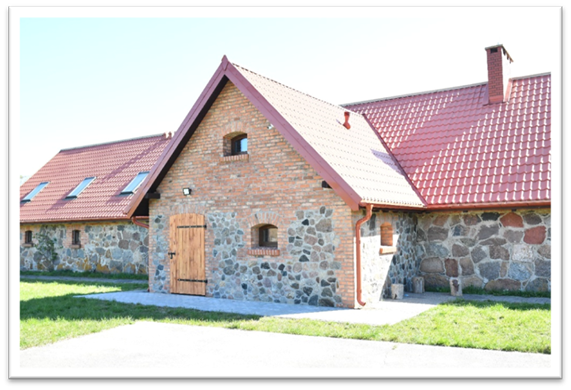 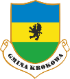 ŚWIETLICA W ŚWIECINIE
WYKONANIE WYDATKÓW INWESTYCYJNYCH
Inwestycje w infrastrukturę sportową i rekreacyjną
Wykonaliśmy kompleksową modernizację ścieżki rowerowej asfaltowej na trasie Krokowa – Swarzewo. Wykonano 7,8 km ścieżki asfaltowej wraz z 3 miejscami postojowymi w Krokowej, Sławoszynie i Kłaninie. Inwestycja kosztowała ponad 2 mln zł,  z czego znaczne wsparcie otrzymaliśmy ze środków unijnych.  
Przystąpiliśmy do realizacji kolejnego odcinka ścieżki rowerowej               w miejscowości Białogóra (ul. Lubiatowska i Jastaka). Prace będą trwały do późnej wiosny 2022 r. W ramach realizacji całości projektu czeka nas także remont ścieżki gruntowej na „nadmorskiej” trasie  Sławoszyno – Karwieńskie Błota – Dębki – Białogóra. Całość prac powinniśmy zakończyć do wakacji 2022 r.
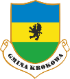 WYKONANIE WYDATKÓW INWESTYCYJNYCH
Inwestycje w obiekty kultury
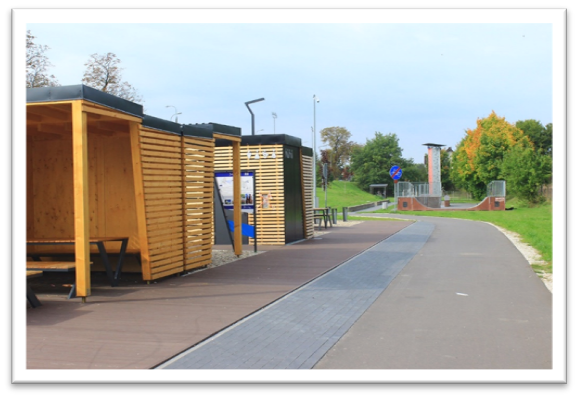 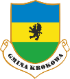 MIEJSCE POSTOJOWE PRZY ŚCIEŻCE ROWEROWEJ - KROKOWA
WYKONANIE WYDATKÓW INWESTYCYJNYCH
Inwestycje w zakresie infrastruktury drogowej i kanalizacji deszczowej
Najważniejsze zadania realizowane w 2021 r.:
Rządowy Fundusz Rozwoju Dróg edycja 2020 - realizowane inwestycje drogowe wieloletnie w miejscowościach Wierzchucino, Żarnowiec i Krokowa:
• Wierzchucino (ulice: Kaszubska, Nowa i Słoneczna) – zakres obejmuje nawierzchnię drogową z kostki betonowej wraz z chodnikami oraz kanalizacją deszczową i wymianą sieci wodociągowej azbestowo - cementowej. Ulica Słoneczna została wykonana. Na ulicy Leśnej inwestycja polega na przebudowie kanalizacji deszczowej wraz                                 z odtworzeniem asfaltu i wymianą sieci wodociągowej azbestowo - cementowej. 
• Żarnowiec (ul. Wiśniowa, Kwiatowa oraz Na Stoku) - zakres obejmuje nawierzchnię drogową z kostki betonowej oraz kanalizacją deszczową. Dodatkowo wymieniony został wodociąg na ulicy Kwiatowej. 
• Krokowa (ul. Ogrodowa, Szkolna i Żarnowiecka) - wykonane zostaną nawierzchnie asfaltowe, z kostki betonowej zarówno części jezdnych jak i chodników. Wykonana zostanie także kanalizacja deszczowa oraz oświetlenie. Ponadto w 2021 r. dodatkowo wykonano parking przy ul. Szkolnej (na terenie po byłym budynku UG).
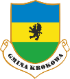 WYKONANIE WYDATKÓW INWESTYCYJNYCH
Drogi śródpolne
Wykonaliśmy prace polegające na modernizacji drogi gminnej                 w Goszczynie. Dzięki uzyskanej dotacji przeznaczonej na dofinansowanie urządzenia dróg dojazdowych do gruntów rolnych, wykonaliśmy                       w  technologii asfaltowej odcinek na długości 722 m. Wartość zadania to 214,99 tys. zł, zaś kwota dotacji to 106,38 tys. zł
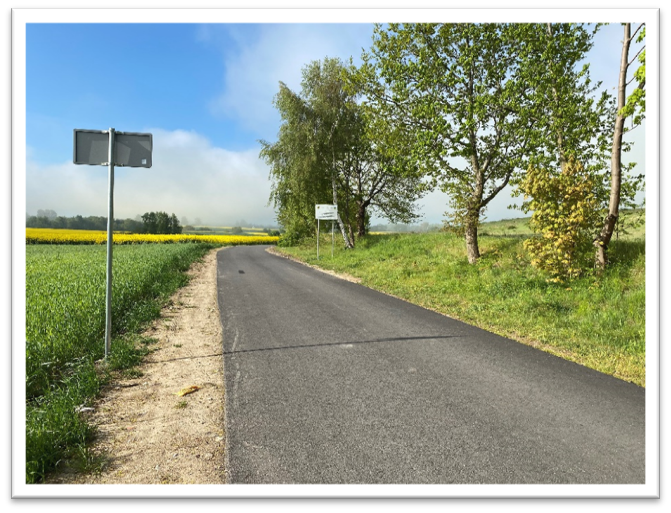 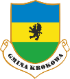 NOWA NAWIERZCHNIA DROGI W GOSZCZYNIE
WYKONANIE WYDATKÓW INWESTYCYJNYCH
Pozostałe chodniki i drogi gminne
Mniejsze inwestycje zostały zrealizowane m.in. w: 
Białogórze (chodnik  przy ul. Harcerskiej),  
Sławoszynie (płyty YOMB na ul. Jagalskiego i Dębickiego oraz miejsca postojowe przy obiekcie przedszkolnym). Na te zadania wydatkowaliśmy ponad 272 tys. zł.
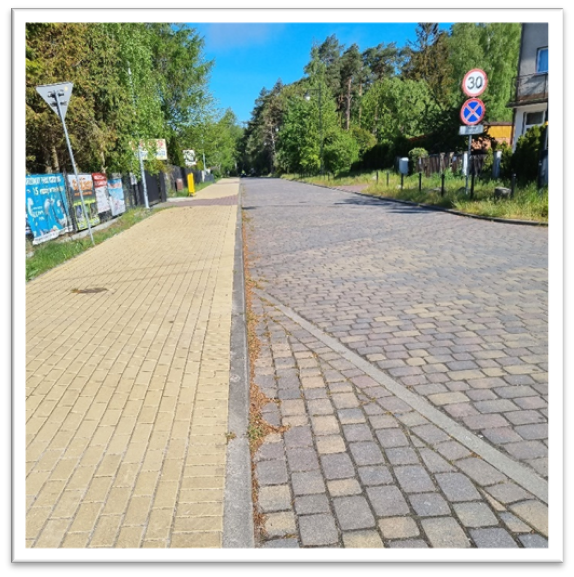 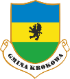 Chodnik przy ul. Harcerskiej w Białogórze
GOSPODARKA PRZESTRZENNA
Studium Uwarunkowań I Kierunków Zagospodarowania Przestrzennego Gminy Krokowa
Nadal w 2021 r. podstawowym dokumentem planistycznym określającym politykę przestrzenną gminy było Studium zatwierdzone uchwałą Rady Gminy Krokowa z dnia 29.12.2010 r. Nr III/23/2010, zmienione uchwałą Rady Gminy Krokowa z dn. 28.03.2014 r. Nr XLIII/464/2014 i uchwałą Rady Gminy Krokowa z dn. 29.05.2014 r. Nr XLVI/504/2014.
W celu realizacji uchwały Nr XI/119/2019 Rady Gminy Krokowa z dnia 19 czerwca 2019 r w sprawie przystąpienia do sporządzania Studium uwarunkowań i kierunków zagospodarowania przestrzennego Gminy Krokowa odbyły się posiedzenia Gminnej Komisji Urbanistyczno-Architektonicznej. Ze względu na specyfikę położenia Gminy Krokowa               i istniejące tereny problemowe, Komisja analizowała zakres prac planistycznych i możliwość wskazania kryteriów wykonawcy, który dawałby gwarancję należytego wykonania dokumentu.
Wyłonienie wykonawcy nowego dokumentu studium wraz z prognozą oddziaływania na środowisko przewidziane na 2021 r. przesunęło się do 2022 roku.
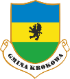 GOSPODARKA PRZESTRZENNA
Miejscowe Plany Zagospodarowania Przestrzennego
W okresie od dnia 1 stycznia 2021 r. do dnia 31 grudnia 2021 r. na obszarze gminy Krokowa obowiązywało 55 miejscowych planów zagospodarowania przestrzennego obejmujących tereny                    o powierzchni ok. 4 484 ha, co stanowi 20,98% powierzchni gminy. 
W 2021 r. toczyło się dwanaście procedur dotyczących sporządzenia nowych planów miejscowych na terenie gminy Krokowa.
Po wieloletnich procedurach w 2021 r. Rada Gminy Krokowa uchwaliła trzy miejscowe plany dla części terenów zwartych obszarów rolnych i leśnych, położonych w rejonie „Łąk Odargowskich” i „Łąk Karwieńskich”, dla fragmentu wsi Wierzchucino i dla wsi Sławoszyno, o łącznej powierzchni ok. 418 ha.
Wejście w życie sporządzonych planów uzupełni ochronę pasa nadbrzeżnego ponieważ plany te przewidują przeznaczenie terenów sąsiadujących z pasem ochronnym jako tereny rolne z zakazem zabudowy. Ta koncepcja kształtowania przestrzeni została zawarta w studium gminy (w którym teren ten znajduje się w strefie funkcjonalnej „obszary rolnicze i zieleni krajobrazowej”) oraz ma za zadanie ograniczać ekspansję inwestycyjną dotyczącą tego terenu i zapobiegać rozlewaniu się zabudowy na tereny rolne.
Tak duże powierzchnie planów pretendują gminę do bycia w czołówce gmin województwa pomorskiego o największej powierzchni terenów objętych planami (z wyłączeniem lasów i gruntów pod wodami).
Pod koniec 2021 r. trwały prace nad planem dla wsi Białogóry, dla dwóch fragmentów wsi Wierzchucino, Kłanina, Prusewa, Krokowej, dla wsi Karwieńskie Błoto Pierwsze i Karwieńskie Błoto Drugie, dla dz. w Dębkach, Lubkowie i Świecinie oraz Sulicicach. Nie wyłoniono jeszcze wykonawców planu miejscowego dla „Dębek Wschodnich”.
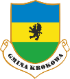 GOSPODARKA PRZESTRZENNA
Miejscowe Plany Zagospodarowania Przestrzennego
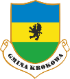 GOSPODARKA PRZESTRZENNA
Decyzje o Warunkach Zabudowy i Zagospodarowania Terenu
W 2021 r. łącznie zostało wydanych 156 decyzji, w tym 29 decyzji odmownych. Ilość wydanych decyzji jest porównywalna z 2020 r. – 137 decyzji, w tym 40 odmownych, co świadczy w dalszym ciągu o atrakcyjności inwestycyjnej gminy. Nadal najwięcej decyzji wydawanych było na inwestycje dotyczące zabudowy mieszkaniowej jednorodzinnej i zabudowy zagrodowej.
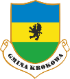 GOSPODARKA PRZESTRZENNA
Decyzje o Warunkach Zabudowy i Zagospodarowania Terenu
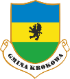 GOSPODARKA NIERUCHOMOŚCIAMI
Sprzedaż i dzierżawa gruntów z zasobu Gminy Krokowa
W okresie od 1 stycznia do 31 grudnia 2021 roku, w ramach gospodarki nieruchomościami:
sprzedano 20 działek o powierzchni ogółem 3,9 ha i łącznej cenie 1 934 831 złotych netto, pod budownictwo mieszkaniowe jednorodzinne,
sprzedano 1 działkę o powierzchni 0,4500 ha za cenę 226 240 złotych netto, pod budownictwo wielorodzinne,
sprzedano 8 działek o powierzchni ogółem 0,1627 ha i łącznej cenie 42 133 złotych netto (dla poprawienia warunków zagospodarowania nieruchomości przyległej),
zbyto w drodze zasiedzenia na rzecz osób fizycznych – 4 działki o łącznej powierzchni 0,8000 ha, 
zawarto łącznie 29 umów dzierżaw, z czego 11 umów na cele nierolnicze, 18 umów na cele rolnicze.
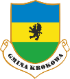 GOSPODARKA NIERUCHOMOŚCIAMI
Pozyskiwanie nieruchomości do zasobu Gminy Krokowa
W 2021 roku, w ramach zadań związanych z pozyskiwaniem nieruchomości do zasobu gminnego nabyto:
w drodze cywilno-prawnej;
nieodpłatne przekazanie od Krajowego Ośrodka Wsparcia Rolnictwa – 2 działek o powierzchni ogółem 0,1035 ha,
odpłatne nabycie od osoby fizycznej – 3 działek o łącznej powierzchni 0,0800 ha, za cenę        31 240,00 zł netto,
nieodpłatne przekazanie od osób fizycznych – 1 działki o powierzchni 0,3896 ha,
w drodze przejęcia z mocy prawa w trybie art. 98 ustawy o gospodarce nieruchomościami - 9 działek o łącznej powierzchni 0,5419 ha.
nieodpłatne nabycie w drodze darowizny od Skarbu Państwa – 2 działek o powierzchni ogółem 0,0167 ha, 
w drodze przejęcia z mocy prawa na podstawie art. 13 ust 2 i 4 w związku z art. 1 pkt 1 ustawy z  dnia 19 października 1991 r. o gospodarowaniu nieruchomościami rolnymi Skarbu Państwa – 1 działki o powierzchni 1,6700 ha,
w drodze przejęcia z mocy prawa w trybie art. 98 ustawy o gospodarce nieruchomościami 9 działki o łącznej powierzchni 0,5419 ha.
w drodze przejęcia z mocy prawa na podstawie art. 18 ust. 1 w związku z art. 5 ust. 1                   i art. 17a ust. 3 ustawy z dnia 10 maja 1990 r. Przepisy wprowadzające ustawę                           o samorządzie terytorialnym i  ustawę o pracownikach samorządowych - 2 działek                     o łącznej powierzchni 0,04 ha.
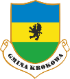 PODSUMOWANIEwnioski
PODSUMOWANIE
PODSUMOWANIE
PODSUMOWANIE